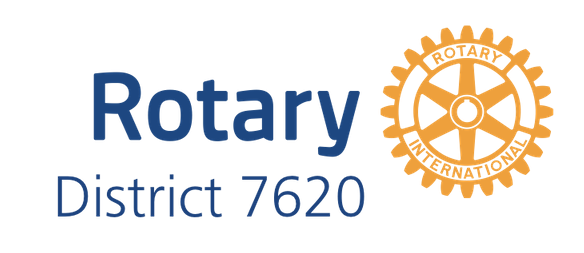 TEAM COVID-19
Recovery Initiative
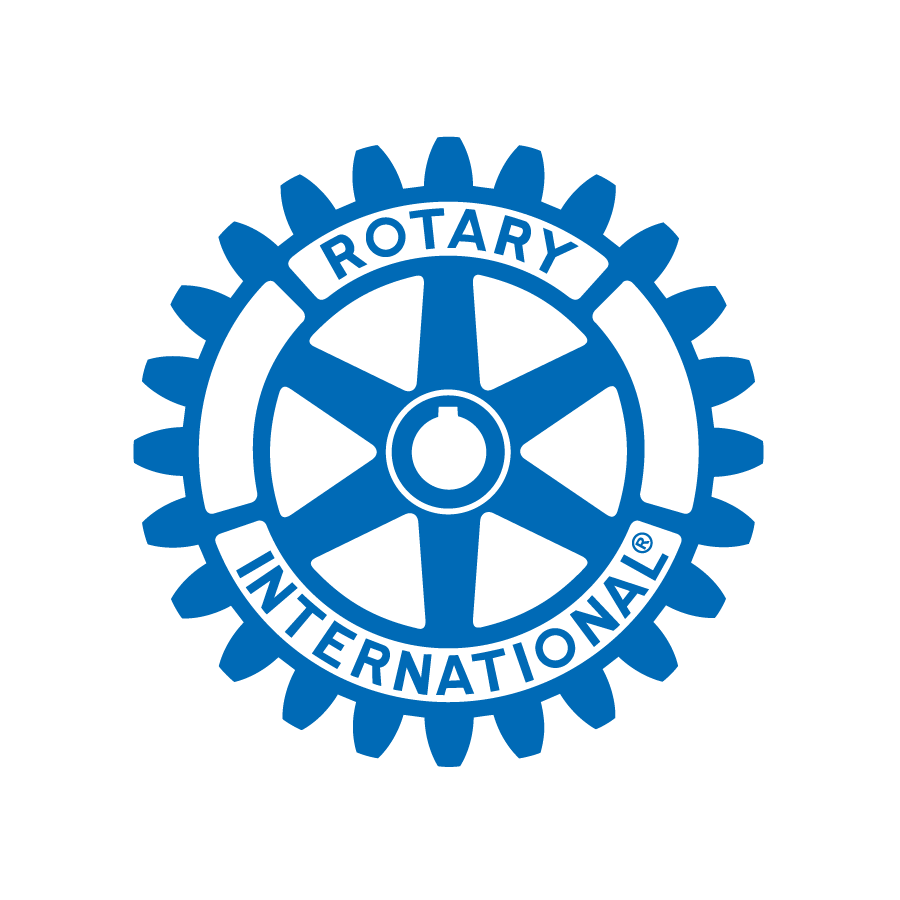 DISTRICT 7620 VISION WEBINAR SERIES
Retaining & Attracting Members During COVID-19 Recovery
Sean McAlister, DGN-D
Delores Edwards, AG
Bob Sartwell, AG
Jennie Coppit, Membership Co-Chair
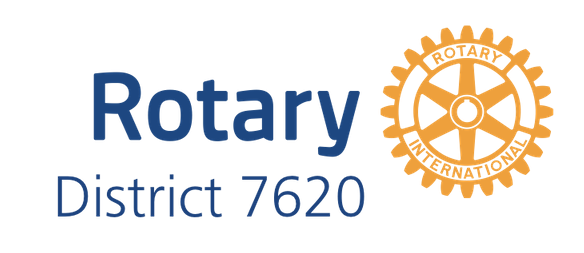 TEAM COVID-19
Recovery Initiative
Retention and Recruitment
Retaining the membership we have will key to our vibrancy in the future
	When Clubs fail to keep members engaged during the crisis year, membership drops in years 2 & 3
	We must revisit the fundamentals of engagement, needs, and priorities of our current members

Recruitment of both old and young alike has been a challenge without the pandemic 
We need to rethink the ways we meet, connect with, and close the deal on new member prospects 
We have to adapt our existing recruitment processes and use new technologies in unique ways

This Webinar summarizes the COVID-19 Recovery Initiative Vision Paper #1 RETAINING & ATTRACTING MEMBERS
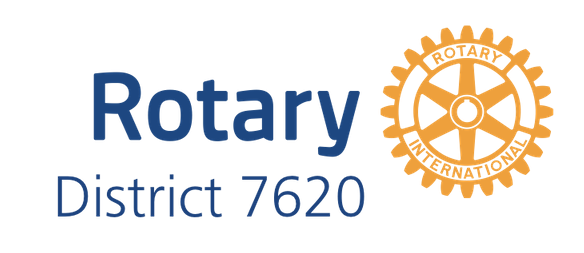 TEAM COVID-19
Recovery Initiative
Retention
The engagement, people we have, projects we do, and the impact we have are the reasons people stay in Rotary

Survey indicated 46% wanted a combination of in-person and virtual or online meetings 
Clubs will have to invest in virtual meeting technology
Physical distancing may require less people in attendance, multiple meetings, or combination meetings (virtual and live)

65% of respondents to the District Survey indicated their clubs are rethinking fundraising
	Conduct online fund raising a lot of non-profits use now (Go Fund Me, Facebook’s Charities, etc.) targeted at a specific project
	Conduct an on-line auction, on-line black tie, email coordination of a food drive, or other events. 
	Bottom line – we must get creative
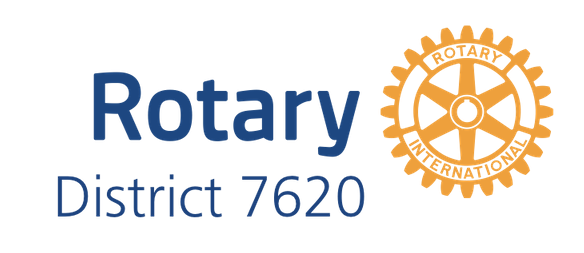 TEAM COVID-19
Recovery Initiative
Retention (cont.)
Service Projects will need to change to address the changes in distancing and gatherings
	What will the types and quantities of projects we undertake be now and for the near future?
	Will we need to spread out our completion schedule in order to rotate the number of Rotarians and recipients on any given project?
	Will we need to develop and execute more direct funding projects as mentioned above?

Club Management may have to adapt
	Virtual board meetings, dues structure, committee management and reporting will need to be looked at for impact and changes
	Bylaws and other governing documents may need updating
 
	Bottom line – we must involve our members now more than ever
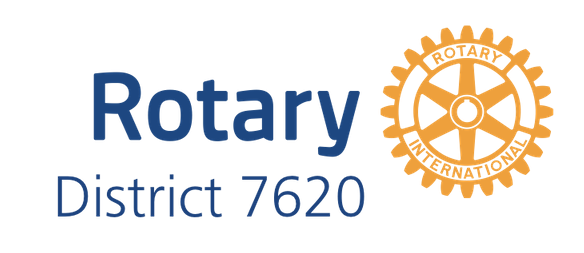 TEAM COVID-19
Recovery Initiative
Recruitment
We have to adapt and use our existing recruitment processes in unique ways
	Prospect identification will continue to be primarily from referrals 
	Additional means for identifying prospects will be needed such as a digital campaign on Facebook, via email, or a promotion on your website 
	The ‘Fireside Chat’ may be conducted over the phone or as an online meeting
	Other things may have to change, but we need to be flexible 

 
	Bottom line – Innovation must be our new normal
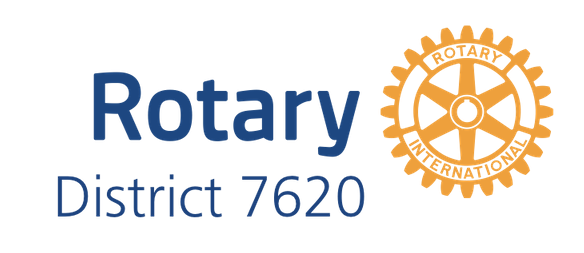 TEAM COVID-19
Recovery Initiative
Questions?